Urban Affairs Association“Using Neighborhood Data to Reimagine Cities in the Post-Industrial Era”Pittsburgh Neighborhood and Community Information System
4/19/2012
Targeted outreach
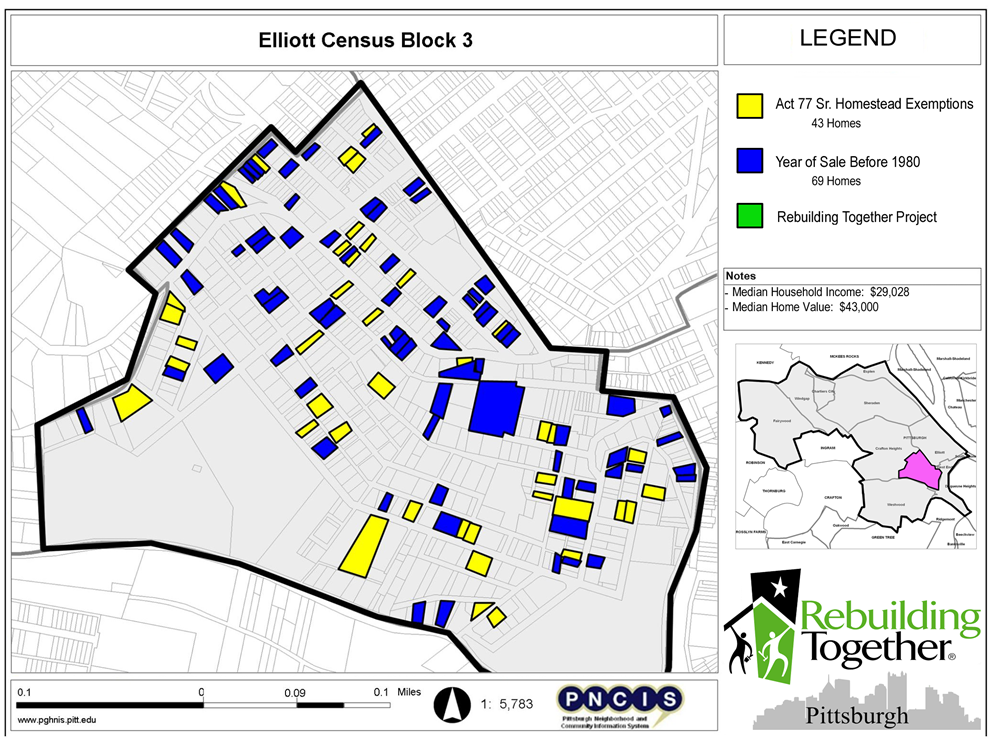 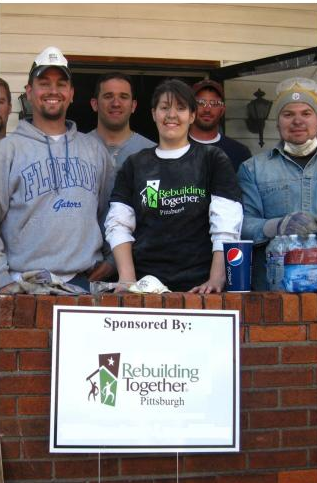 Community organizing
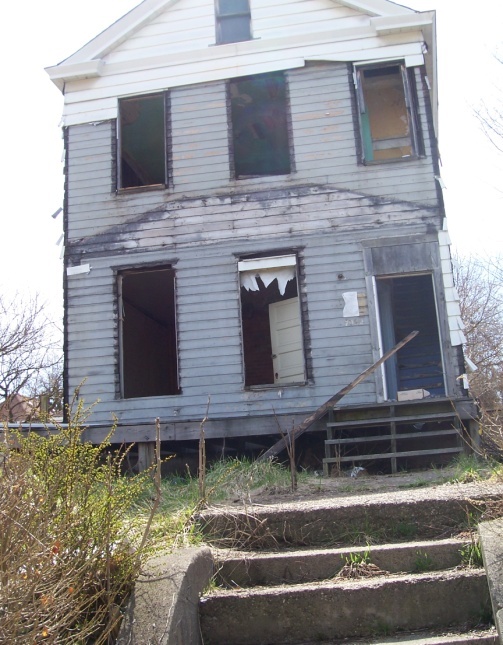 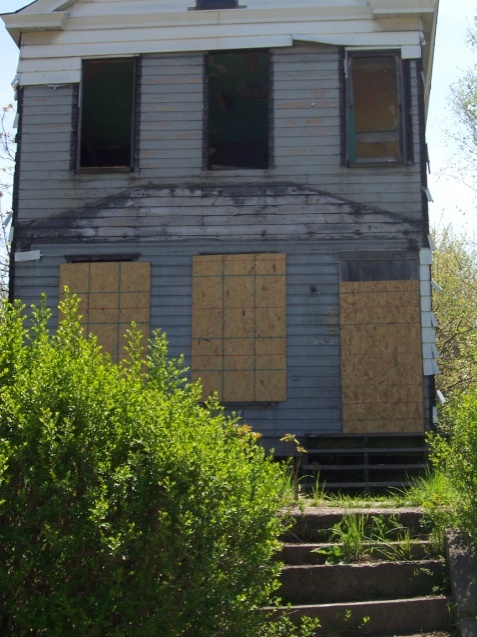 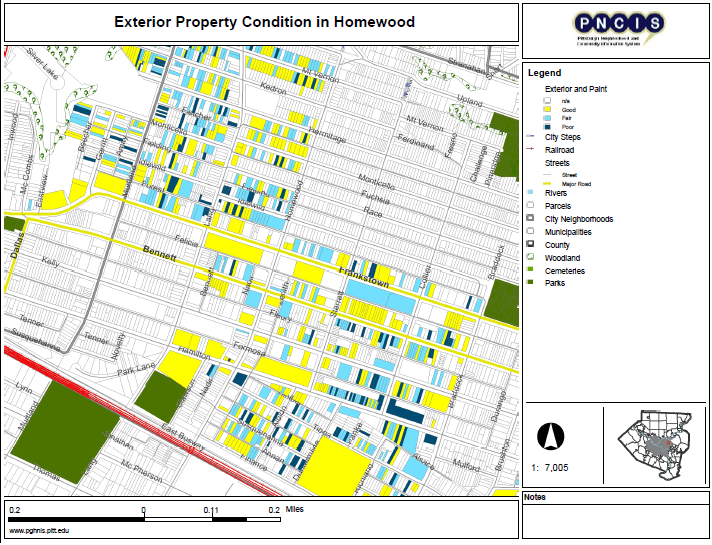 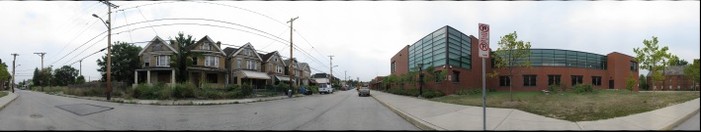